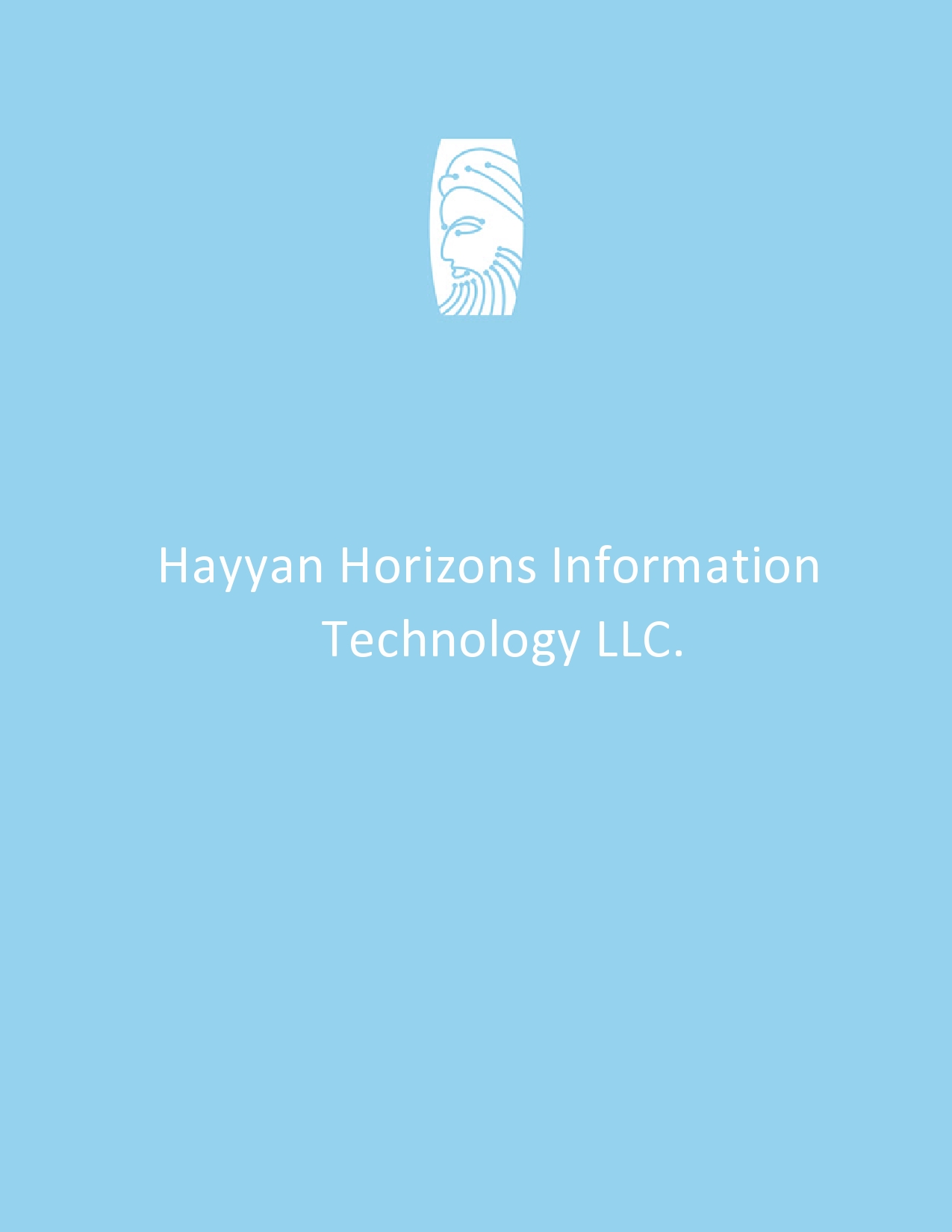 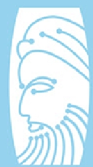 Company Profile
Company Profile
Hayyan Horizons, established in 2015 and headquartered in Amman, Jordan, derives its name from the distinguished philosopher and scientist, Jaber Bin Hayyan, and focuses its operations on the Middle East and Africa. As specialists in Cyber Security Services and Solutions, we have carved a niche by fulfilling the comprehensive cybersecurity technology needs of leading enterprise clients. 
Our methodology underscores the criticality of resource finesse, ensuring that every client interaction—whether through consultation, service delivery, or support—demonstrates our unmatched expertise. 
Entrusting us with the complexities of cyber security enables our clients to concentrate on their primary business functions, confident in the knowledge that our elite team of engineers, proficient in addressing cyber security challenges across various sectors, is protecting their operational integrity.
Hayyan Horizons Company Profile
Mission
Build long-term relationships with our clients, provide exceptional customer experience by pursuing business through innovation and advanced technologies. Delivering quality services and solutions utilizing best in class project management methodologies and highest standards of quality, ethics and integrity. 
Towards achieving an enhanced customer experience, we approach customer service based on five core                                     principles. 
Hayyan Horizons focal objective is supporting our clients professionally yet with care.
We take care of our clients’ requirements following a high-standard servicing procedure.
We’re armed with well-coached, highly motivated and energized engineers and experts who are proactive, friendly and by all-means professionals. 
We carefully screen and train our engineers so that they are professional, service oriented and responsive individuals.
We are equipped with the right technical tools and systems that facilitate our work and continuously improve our service quality.
Hayyan Horizons Company Profile
Vision
To be the trusted and preferred Cyber Security Systems Integrator and Solution provider to the corporate market in the Middle East, Mediterranean and Africa Region.
Hayyan Horizons Company Profile
Quality Statement
Quality is an integral part of our commitment to delivery of the best-of-breed Solutions, Products and Professional Services.
Our commitment to you is to provide you with the quality level service through our dedicated professionals to meet your expectations and fulfill your business needs. 
We strive to earn enduring credibility with everyone we interact with in business. This is the essential component that is helping us forge long-term relationships with our clients.
It is not just about new service at Hayyan Horizons. We constantly innovate to come up with new ideas, services, solutions, and practices to meet your specific requirements and new market challenges.
Our company is guided by three simple principles:
True collaboration with our customers and partners.
Complete understanding of our customer’s business.
Coping with latest technologies and market trends in the domain of cyber security.
 
Business Goals and Objectives.
Establish “Hayyan Horizons” as the security brand and company of choice.
Build leading edge cybersecurity team in Amman HQ.
Focus on high growth customer segments.
Partner with leading vendors in our domain.
Expand regionally utilizing HQ team technical expertise.
Be the employer of choice that talented people aspire to be part of.
Develop our own intellectual property “IP” in the cybersecurity domain.
Hayyan Horizons Company Profile
Business Approach And Concept
We are partnering with best-in-class services and technology providers who are the leaders in their own domains, most of our partners are in the Gartner Magic Quadrant (MQ) leader's quadrant in their own specialty, thus ensuring that our customers get the best combination of products and solutions.
Our team is fully developed and certified on all the products that we push in the market.
Hayyan Horizons Company Profile
Hayyan Horizons Unique Value Proposition
Here are what makes Hayyan Horizons your preferred partner for cyber security solutions:
We love what we do, and we believe in perfecting it.
We have a long history with an excellent track record.
We have the technical know-how and have contributed to the success of many major clients.
We move with the time and believe in making all our services and solutions future-proof.
We are tenacious, innovative and determined in our pursuit for excellence.
Hayyan Horizons Company Profile
Our Offerings
Hayyan Horizons Company Profile
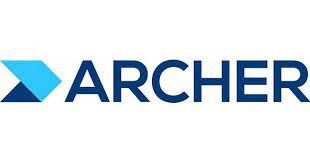 Governance, Risk and Compliance (GRC)
Archer Integrated Risk Management (IRM)
Archer IRM is a software suite aimed at helping organizations manage various risks across their operations. This comprehensive platform offers modules for enterprise risk management, operational risk management, IT risk management, compliance management, incident response, and more. It provides a centralized view of risk, facilitates collaboration, and supports tailored solutions to meet specific organizational needs, enabling better decision-making and strategic planning. Its modular design allows for scalability and customization, promoting cross-departmental collaboration and fostering a risk-aware culture throughout the organization. Overall, Archer IRM empowers businesses to protect their assets, reputation, and competitive edge in today's dynamic business landscape.
GRC represents a systematic approach to harmonizing IT strategies with business objectives, concurrently addressing risk management and adherence to both industry standards and governmental regulations. It encompasses a suite of tools and methodologies designed to integrate an organization's governance and risk management strategies with its technological advancements and implementation. Businesses leverage GRC to reliably attain their organizational targets, mitigate uncertainties, and fulfill compliance obligations.
Hayyan Horizons Company Profile
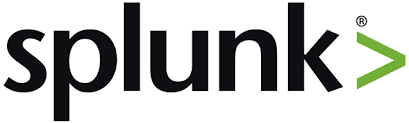 Splunk
Security Information and Event Management (SIEM)
Splunk is an American multinational corporation based in San Francisco, California, that produces software for searching, monitoring, and analyzing machine-generated big data, via a web-style interface. The core products are:
Splunk® Enterprise makes it simple to collect, analyze and act on machine data.
Splunk Cloud: SAAS version of Splunk Enterprise.
And the following premium solutions:
Splunk Enterprise Security.
Splunk IT Service Intelligence.
Splunk User Behavior Analytics.
Phantom Security Orchestration Automation and Response SOAR
SIEM solutions enable organizations to collect, store, and analyze log data as well as monitor and respond to security events to meet IT Risks and compliance requirements.
Splunk SOAR lets you automate repetitive tasks, investigate and respond to security incidents in seconds, and increase productivity
Hayyan Horizons Company Profile
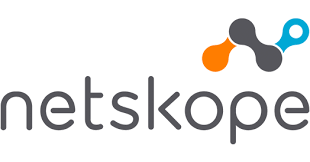 SASE Security Access Service Edge
Netskope helps the world's largest organizations take full advantage of the SASE platform through more than 65 data centers across the world, with its Next Generation Secure Web Gateway “NG-SWG”, Cloud Access Security Broker “CASB” and private access capabilities through its Zero-Trust Network Access “ZTNA” solutions without sacrificing security. Netskope Intelligent Security Service Edge (SSE) is built on the Netskope Security Cloud, a platform that provides unrivaled visibility and real-time data and threat protection when accessing cloud services, websites, and private apps from anywhere, on any device.
Netskope
Netskope converges a number of vital and once-separate security services into a single, cloud-native solution. Below are the main solutions that we have under Netskope SASE offering.
1.     Next generation Secure Web Gateway
2.     Cloud Access Security Broker (CASB)
3.     Zero Trust Network Access (ZTNA)
4.     Data Leakage Prevention (DLP)
5.     Advanced Threat Protection including Antimalware and Sandboxing
6.     User Entity Behavioral Analyses (UBEA)
7.     Remote Browsing Isolation (RBI)
8.     Cloud Security Posture Management CSPM 
9.     Cloud Firewall
10.  SD-WAN
Hayyan Horizons Company Profile
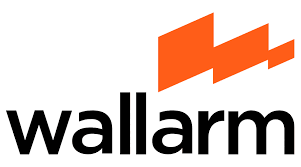 API Security
As with all things digital, security risks abound, and APIs are no exception – they are highly visible and well-defined doorways into an organization’s data and business processes. Too often they lack sufficient security safeguards and have become the #1 attack target.
To ensure business success, security teams must prevent misuse and abuse that can lead to fraud, data loss and business disruption across their APIs as well as their legacy web and mobile applications.
Wallarm
Provides the most comprehensive protection for APIs and web applications. Enterprise Security, Application and DevOps teams choose Wallarm to discover APIs running in their environment, to detect & respond to threats against APIs and applications in real-time.
Hayyan Horizons Company Profile
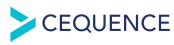 API Security
As with all things digital, security risks abound, and APIs are no exception – they are highly visible and well-defined doorways into an organization’s data and business processes. Too often they lack sufficient security safeguards and have become the #1 attack target.
To ensure business success, security teams must prevent misuse and abuse that can lead to fraud, data loss and business disruption across their APIs as well as their legacy web and mobile applications.
Cequence 
Cequence Security is a venture-backed cybersecurity software company founded in 2015 and based in Sunnyvale, CA. 
The company’s mission is to protect today’s hyper-connected enterprises from both automated and human-driven attacks on the web, mobile, and API-based applications and services that connect their customers, partners, and suppliers.
Hayyan Horizons Company Profile
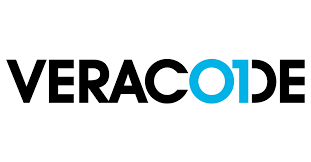 Veracode 
Veracode is an application security company based in Burlington, Massachusetts. Founded in 2006, the company provides an automated cloud-based service for securing web, mobile and third party enterprise applications. Veracode provides multiple security analysis technologies on a single platform, including static analysis, dynamic analysis, mobile application behavioral analysis and software composition analysis.
SAST & DAST
Application Security Analysis Software aims to make your software more secure through analyzing and testing applications for security vulnerabilities. It test flaws from inception all the way through production, so it enables developers to test their code at any point in the SDLC, and to test third-party code even when the source code is not available.
Hayyan Horizons Company Profile
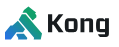 API Management
API management is the process of developing, designing, monitoring, testing, securing, and analyzing APIs for organizations. API management platforms provide a robust set of software and processes  with this functionality, hosted on premises, in the cloud, or a hybrid environment.
In effect, API management platforms are used to govern an enterprise’s entire API ecosystem, managing the API lifecycle from beginning to end.
Kong
Kong’s unified cloud API platform delivers fast, reliable, secure digital experiences. With Kong, organizations can increase developer productivity, security, and performance at scale wit a single easy-to-use platform for API management, service mesh, and ingress controller.
Hayyan Horizons Company Profile
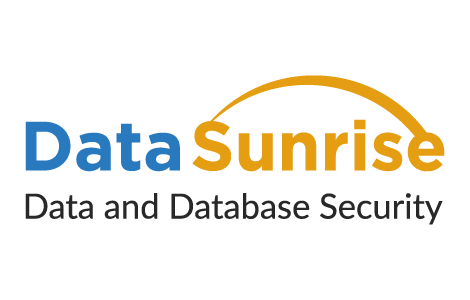 Database Activity Monitoring
Database Activity Monitoring (DAM) enables real‐time tracking of user actions and changes made to databases to ensure compliance‐ready environment and increased visibility into activity across multiple data silos.DAM can audit not only database user activity but also application users when applications (such as SAP, Salesforce, Siebel, Workday, or others) are connected to the database with a single database user. The comprehensive interface and flexible rules make it easy to define monitoring policies for separate database objects.
DataSunrise 
DataSunrise is an innovative software company dedicated to delivering data security products. Our company was founded by a talented team with strong background in enterprise security, data protection and databasemanagement systems
Hayyan Horizons Company Profile
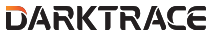 Network Detection and Response (NDR)
Network detection and response (NDR) solutions are designed to detect cyber threats on corporate networks using artificial intelligence (AI), machine learning (ML), and data analytics. 
These tools build models of normal behavior by continuously analyzing network north/south traffic that crosses the enterprise perimeter as well as east/west lateral traffic, and then use these models to identify anomalous or suspicious traffic patterns.
Darktrace NDR
Darktrace/Network builds an evolving understanding of you. By learning all the interactions that take place in your network, it detects and responds to unpredictable and novel cyber-threats.
Hayyan Horizons Company Profile
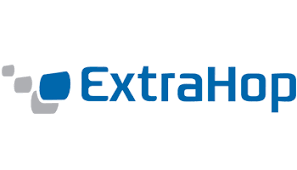 Network Detection and Response (NDR)
Network detection and response (NDR) is a progressive security solution for obtaining full visibility to both known and unknown threats that cross your network. NDR provides centralized, machine-based analysis of network traffic, and response solutions, including efficient workflows and automation.
ExtraHop 
ExtraHop provides cloud-native network detection and response for the hybrid enterprise. Their breakthrough approach analyzes all network interactions and applies cloud-scale machine learning for complete visibility, real-time detection, and intelligent response. 
ExtraHop help the world's leading enterprises rise above the noise of alerts, organizational silos, and runaway technology.
Hayyan Horizons Company Profile
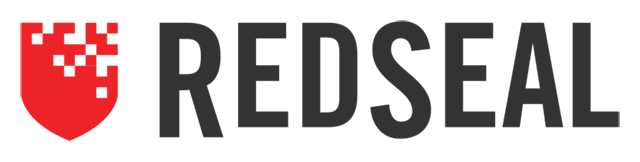 Network Modelling and Network Risk Scoring
Automatically builds a network model which can be queried to provide information about end-to end access, network information and connectivity.
It also gives you a unified view of the network including hybrid, cloud, containers and virtual machines.
Network scoring gives you a scoring of the digital resilience of the network.
RedSeal
A digital resilience platform designed to discover all network vulnerabilities, including those that go around firewalls, and map attack vectors so they can be fixed.
It also tracks network health and provides an overall vulnerability score that can be monitored by either executives or IT staff.
It provides risk prioritization depending on the network context. It gives you security device configuration management.
Hayyan Horizons Company Profile
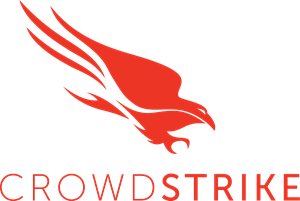 CrowdStrike
CrowdStrike is the leader in cloud-delivered next-generation endpoint protection. CrowdStrike has revolutionized endpoint protection by being the first and only company to unify next-generation antivirus (AV), endpoint detection and response (EDR), and a 24/7 managed hunting service — all delivered via a single lightweight agent. Many of the world’s largest organizations already put their trust in CrowdStrike. 
CrowdStrike’s Threat Intelligence Tools helps organizations easily consume intelligence, take action, and maximize the impact of their intelligence investment.
Endpoint Detection and Response (EDR)
EDR Is a cybersecurity technology that addresses the need for continuous monitoring and response to advanced threats. EDR tools improve a company’s ability to detect and respond to outsider and insider threats; enhance a company’s speed and flexibility to contain any future attack or anomaly; and help a company manage data threats more effectively overall.
Hayyan Horizons Company Profile
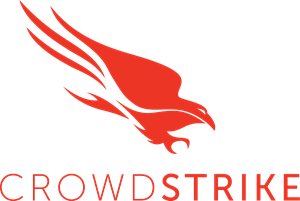 CrowdStrike
enables security teams to be become intelligence-led by exposing the adversaries and evolving tradecraft targeting your business:
•	built-in adversary intelligence and get ahead of the attacker's next move.
•	enables security teams to be become intelligence-led by exposing the adversaries and evolving tradecraft targeting your business
•	threat intelligence analyst whose mission is helping you defend against adversaries targeting your organization.
•	monitors potentially malicious activity across the open, deep, and dark web to enable organizations to better protect their brand, employees, and sensitive data.
Threat Intelligence Feeds
Threat intelligence feeds are continuous data streams filled with threat information collected by artificial intelligence. These feeds provide information on cybersecurity threats and trends in real-time, enabling organizations to proactively defend against attacks. Security teams can also use this information to better understand potential hackers' tactics, techniques, and procedures and improve their security posture accordingly.
Hayyan Horizons Company Profile
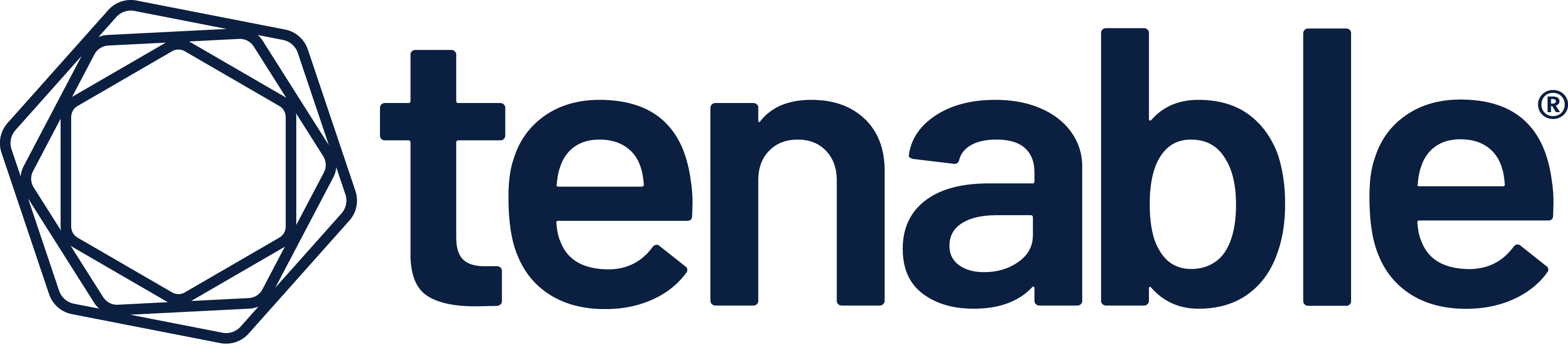 Vulnerability Management and Scanning
Identifying vulnerabilities across networks, operating systems, databases, Web applications and a wide range of system platforms through an integrated, intelligent scan engine, It prioritizes vulnerabilities using exploit risk scoring and asset criticality ratings. Thus.
Tenable
Vulnerabilities pop up every day. You need constant intelligence to discover them, locate them, prioritize them for your business, and confirm your exposure has been reduced. Nexpose vulnerability management software monitors exposures in real-time and adapts to new threats with fresh data, ensuring you can always act at the moment of impact.
Hayyan Horizons Company Profile
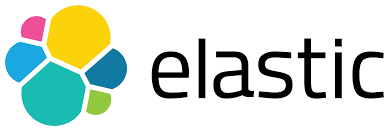 Log ManagementLog management is a continuous process of centrally collecting, parsing, storing, analyzing, and disposing of data to provide actionable insights for supporting troubleshooting, performance enhancement, or security monitoring.
Log monitoring and analytics work together to ensure applications are performing optimally and to determine how systems can improve
Key features:
Comprehensive log collection
In-depth log analysis
Complex log correlation
Integrated compliance management
Automated incident management
Elastic
Elastic is a distributed, RESTful search and analytics engine capable of solving a growing number of use cases. As the heart of the Elastic Stack, it centrally stores your data so you can discover the expected and uncover the unexpected.
From the middleware to twitter streams, Apache logs to WordPress blogs, Elastic products are extending what's possible with data, delivering on the promise that good things come from connecting the dots.
Hayyan Horizons Company Profile
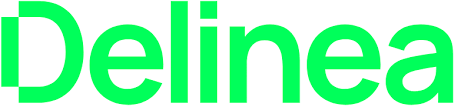 Privileged Access Management (PAM)
Privileged Access Management (PAM) is used for the detection, analysis, and control of specially authorized users who can access critical data. 
There are specific software solutions that allow you to manage all these processes in an efficient and trouble-free manner.
Delinea
Combines the expertise of two industry leaders in a comprehensive PAM solution for enterprises with complex IT environments.
They treat all users as privileged users, with dynamic access controls for admins, business users, service accounts, and machine identities.

Founded on Zero Trust principles, Delinea makes sure everyone has only the access they need to do their job, only when they need it.
Hayyan Horizons Company Profile
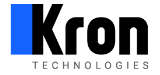 Privileged Access Management (PAM)
Privileged Access Management (PAM) is used for the detection, analysis, and control of specially authorized users who can access critical data. 
There are specific software solutions that allow you to manage all these processes in an efficient and trouble-free manner.
Kron Technologies
Kron is a technology company that provides advanced cybersecurity software solutions in the field of Privileged Access Management. Kron protects enterprises from data breaches and their associated costs.
 Additionally, it ensures compliance with data security regulations by strictly controlling access to critical IT assets.
Hayyan Horizons Company Profile
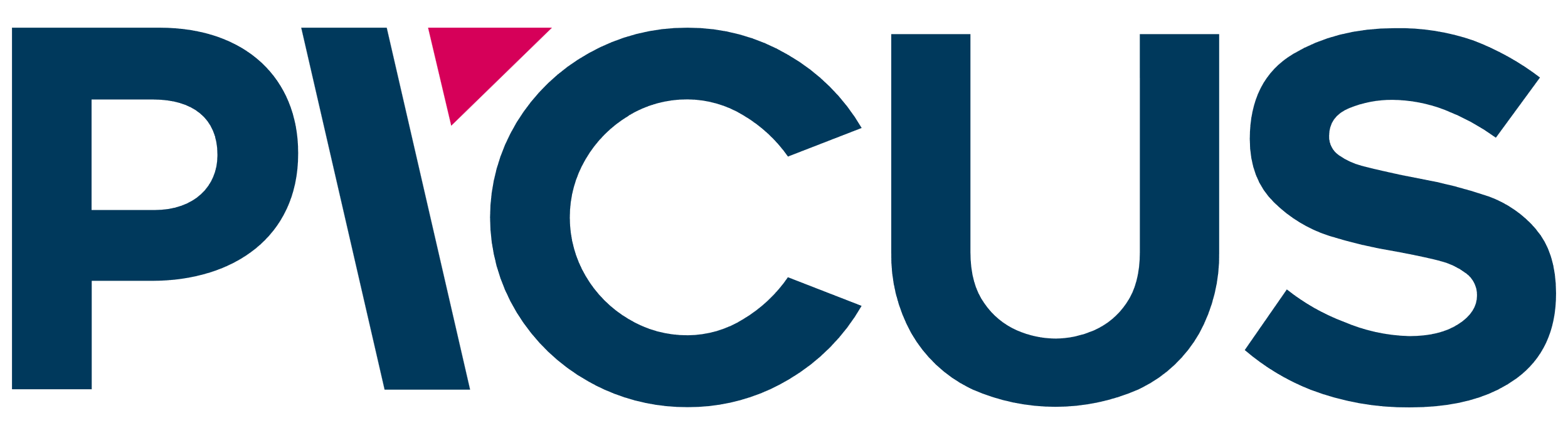 Picus
The Picus Complete Security Control Validation Platform is a Breach and Attack Simulation (BAS) solution that helps you to measure and strengthen cyber resilience by automatically and continuously testing the effectiveness of your prevention and detection tools.
Have the benefit of Security Control Validation through:
•	Texting your security controls 24/7
•	Validate readiness against the latest threats.
•	Optimize prevention and detection capabilities.
•	Show the value of your investments.
•	Operationalize MITRE ATTA&CK 
•	Improve SOC efficiency and effectiveness.
The complete security validation platform providing:
•	Prevention controls.
•	Detection controls.
Breach and Attack Simulation (BAS)
 BAS platform offers SOCs and enterprise security teams the ability to test the effectiveness of their security measures. Its biggest strengths include its easy-to-understand dashboard and simple reports that assign a percentage grade to an environment.
Hayyan Horizons Company Profile
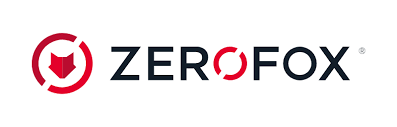 Brand and Digital Risk Protection
Helps organizations accurately and precisely anticipate and protect against targeted attacks by gathering, correlating, and analyzing threat information from within their own networks, supply chains and the rest of the Internet along with take down services to remediate these threats.
ZeroFOX 
Using diverse data sources and artificial intelligence-based analysis, the ZeroFOX Platform identifies and remediates targeted phishing attacks, credential compromise, data exfiltration, brand hijacking, executive and location threats and more. The patented ZeroFOX SaaS technology processes and protects millions of posts, messages and accounts daily across the social and digital landscape, spanning LinkedIn, Facebook, Slack, Twitter, Instagram, Pastebin, YouTube, mobile app stores, the deep & dark web, domains, email and more.
Hayyan Horizons Company Profile
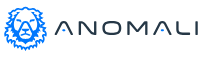 Threat Intelligence Platform (TIP)
TIP can be deployed as a SaaS or on-premises solution to facilitate the management of cyber threat intelligence and associated entities such as actors, campaigns, incidents, signatures, bulletins, and TTPs. It is defined by its capability to perform four key functions:
Aggregation of intelligence from multiple sources
Curation, normalization, enrichment, and risk scoring of data
Integrations with existing security systems
Analysis and sharing of threat intelligence
Anomali
Anomali is the leader in modernizing security operations with the power of analytics, intelligence, automation, and AI to deliver breakthrough levels of visibility, threat detection and response, and cyber exposure management. Anomali helps customers and partners transform their SOC by elevating security efficacy and reducing their costs with automated processes at the heart of everything. Founded in 2013, Anomali serves global B2B enterprise businesses, large public sector organizations, ISACs, ISAOs, service providers, and Global 1000 customers to help safeguard the world’s critical infrastructure, companies, and people.
Hayyan Horizons Company Profile
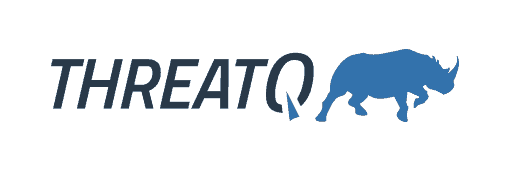 ThreatQuotient
The ThreatQ platform has taken a threat-centric approach to security operations. This approach allows security teams to prioritize based on threat and risk (reducing Noise on SIEM), collaborate across teams, automate actions and workflows, and integrate security solutions (SIEM, SOAR, VM, FW…) into a single security infrastructure.
ThreatQ platform is designed to ingest External Threat Intelligence at any form (structured and unstructured) and integrate with Internal Tools such as a SIEM and vulnerability management systems or point security (EDR) systems to transform threat data into actionable threat intelligence. 
ThreatQ brings 60+ Open-Source Threat Intelligence feeds as part of their TIP solution, with leading Commercial feeds, and support sharing platforms like STIX/TAXII.
Threat Intelligence Platform (TIP)
TIP can be deployed as a SaaS or on-premises solution to facilitate the management of cyber threat intelligence and associated entities such as actors, campaigns, incidents, signatures, bulletins, and TTPs. It is defined by its capability to perform four key functions:
Aggregation of intelligence from multiple sources
Curation, normalization, enrichment, and risk scoring of data
Integrations with existing security systems
Analysis and sharing of threat intelligence
Hayyan Horizons Company Profile
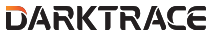 Email Security
Email security involves the strategic set of measures and techniques used to protect email-based communications, effectively preserving the confidentiality, integrity, and availability of email messages.
Email security prevents unauthorized access resulting in data breaches, detects and blocks malicious content, and ensures the privacy of sensitive information being transmitted.
Darktrace/Email
Offers protection against present and future attacks which isn’t limited to historical attack rules and data. As attacks evolve, so will your security.
understands behavioral context and responds proportionately to stop threats while repairing or allowing unusual but safe emails.
Hayyan Horizons Company Profile
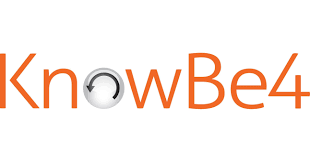 Security Awareness and Phishing Simulation
Prepares employees to be more resilient and vigilant against targeted cyber-attacks and Empowers employees to easily report suspicious emails to the internal security teams in a timely manner.
Knowbe4 – Security awareness and phishing simulation 
KnowBe4 is the provider of the world’s largest security awareness training and simulated phishing platform that helps you manage the ongoing problem of social engineering. Forrester Research Named KnowBe4 a Leader in the Forrester Wave™: Security Awareness and Training Solutions, Q1 2020.
Hayyan Horizons Company Profile
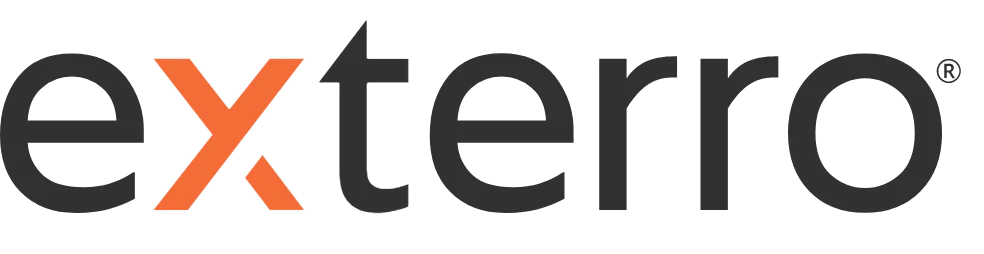 Forensic Analysis 
Computer forensics software scans a hard drive looking for various information, Zero in on relevant evidence quickly, conduct faster searches and dramatically increase analysis speed.
This solution indexes data upfront, eliminating wasted time waiting for searches to execute. No matter how many different data sources you’re dealing with or the amount of data you must cull through, this solution gets you there quicker and better than anything else.
Forensic Toolkit – FTK 
FTK, is a computer forensics software made by Access Data. It scans a hard drive looking for various information.
Zero in on relevant evidence quickly, conduct faster searches and dramatically increase analysis speed with FTK®, the purpose-built solution that interoperates with mobile device and e-discovery technology. Powerful and proven, FTK processes and indexes data upfront, eliminating wasted time waiting for searches to execute. No matter how many different data sources you’re dealing with or the amount of data you have to cull through, FTK gets you there quicker and better than anything else.
Hayyan Horizons Company Profile
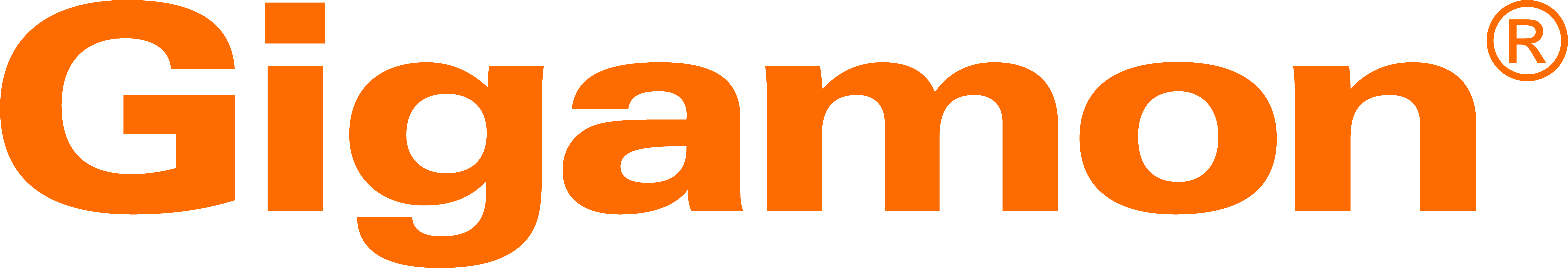 Packet Broker
Traffic aggregators bring together traffic from TAPs (test access points) and SPANs (switched port analyzers) across the network, giving a pervasive view into information-in-motion, and optimize monitoring tools by filtering on traffic that matters.
Gigamon
Ensuring that the right traffic is sent to the right inline and out-of-band prevention tools. Whether a network setup is on-premises, virtual or in the cloud, an intelligent network packet broker provides the perfect visibility foundation. Next-generation network packet brokers’ support:
Threat prevention
Load Balancing High resiliency of inline Network Security tools
Large numbers of out-of-band threat detection tools
Accuracy of network monitoring tools
Analysis of network performance
Aggregation of high-speed network TAPs
Hayyan Horizons Company Profile
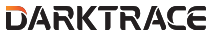 Operational technology (OT) Security 
It refers to the measures and controls put in place to guard against cybersecurity threats for OT systems, which use custom software to automate industrial processes. OT security is now a need of critical infrastructure management as the convergence of OT and IT promotes increased automation and efficiency in industrial systems.
Darktrace 
Darktrace/OT protects complex industrial environments against known and unknown attacks at every level of the Purdue model, with complete visibility across your OT environment and protection from specialized OT and hybrid IT/OT threats.
Darktrace also offers a top-notch Network Detection and Response (NDR) solution.
Hayyan Horizons Company Profile
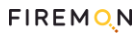 Security Policy Management
Security Policy Management is the process of identifying, implementing, and managing the rules and procedures that all individuals must follow when accessing and using an organization’s IT assets and resources. 
The goal of these network security policies is to address security threats and implement strategies to mitigate IT security vulnerabilities, as well as defining how to recover from a system compromise or when a network intrusion occurs.
 Furthermore, the policies provide guidelines to employees on what to do and what not to do. They also define who gets access to what assets and resources, and what the consequences are for not following the rules.
FireMon
Delivers consolidated security policy management for firewalls and cloud security groups to meet compliance standards, automate policy changes, and minimize risk.
 Since creating the first-ever policy management solution in 2001, FireMon has grown to become the industry’s only real-time security policy management solution delivering complete visibility and control across an organization’s entire IT landscape
Hayyan Horizons Company Profile
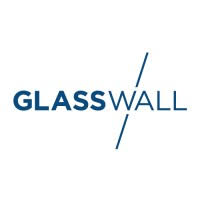 Glasswall
CDR (Content Disarm and Reconstruction) employs a patented 4-step approach to protect organizations and individuals against file-based threats.
Unlike most conventional cyber-security solutions, Glasswall CDR does not rely on detection capabilities. Instead, they follow a ‘Zero-Trust’ based approach.
Content Disarm and Reconstruction (CDR)
Content disarm and reconstruction (CDR), also known as Threat Extraction, proactively protects against known and unknown threats contained in documents by removing executable content.

The solution is unique because it doesn’t rely on detection like most security solutions. Any executable content within a document is removed, whether or not it is detected as a potential threat to the user. This enables CDR to offer true zero-day prevention, while delivering files to users quickly.
Hayyan Horizons Company Profile
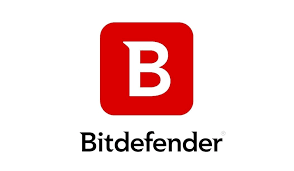 Managed Detection and Response (MDR)
Is a cybersecurity service that combines technology with human expertise to rapidly identify and limit the impact of threats by performing threat hunting, monitoring, and response. 
The main benefit of MDR is that it quickly helps in limiting the impact of threats without the need for additional staffing, which can be costly.
Bitdefender MDR
Enables overcoming cybersecurity challenges with 24x7 security monitoring, advanced attack prevention, detection, and response 
from a team of experts, you can hold accountable. Besides the benefit 
from its industry renowned endpoint technology, GravityZone® Business Security Enterprise, and its comprehensive feature set, it provides dedicated support and managed onboarding through the security expertise in 
Bitdefender’s Global Security Operations Center (SOC).
Hayyan Horizons Company Profile
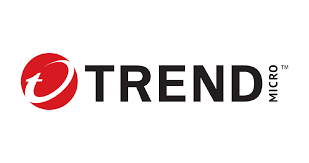 Cybersecurity Sandboxing
Cybersecurity sandboxing is the use of an isolated, safe space to study potentially harmful code. This practice is an essential tool for security-conscious enterprises and is instrumental in preventing the spread of malicious software across a network. Cybersecurity sandboxing empowers security professionals to better investigate and mitigate threats.
Trend Micro 
Deep Discovery Analyzer uses known and unknown patterns and reputation analysis to detect the latest ransomware attacks. 
The customized sandbox detects mass file modifications, encryption behavior, and modifications to backup and restore processes. Manual submission allows administrators to investigate suspicious objects.
Hayyan Horizons Company Profile
Business, Administrative & Contact Information

Business Name: 
Hayyan Horizons Information Technology LLC. 
Business Type: 
Limited Liability Company (LLC), privately held. 
Founder and owner:
Engineer Ali Tamimi, a 25 years IT veteran in the Middle East, Mediterranean and Africa region. 
Company Address:
P. O. Box: 850850, Amman 11185
Swefieh, Park Plaza, 8th Floor
Amman, The Hashemite Kingdom of Jordan
Telephone: 	+962 6 5828676
Fax: +962 6 5828646
Web: www.hayyan.com.jo  
Email: info@hayyan.com.jo
Hayyan Horizons Company Profile
List of recent awarded projects & References We take pride in the fact that we have some of the most esteemed names in our client list. Our value addition to clients has been immense and in fact our entire business is built on the success of our clients.Every project we have taken up has been successfully completed within the budget and time schedules, giving us ample opportunity to showcase our extensive technology experience and delivery capability.
Hayyan Horizons Company Profile
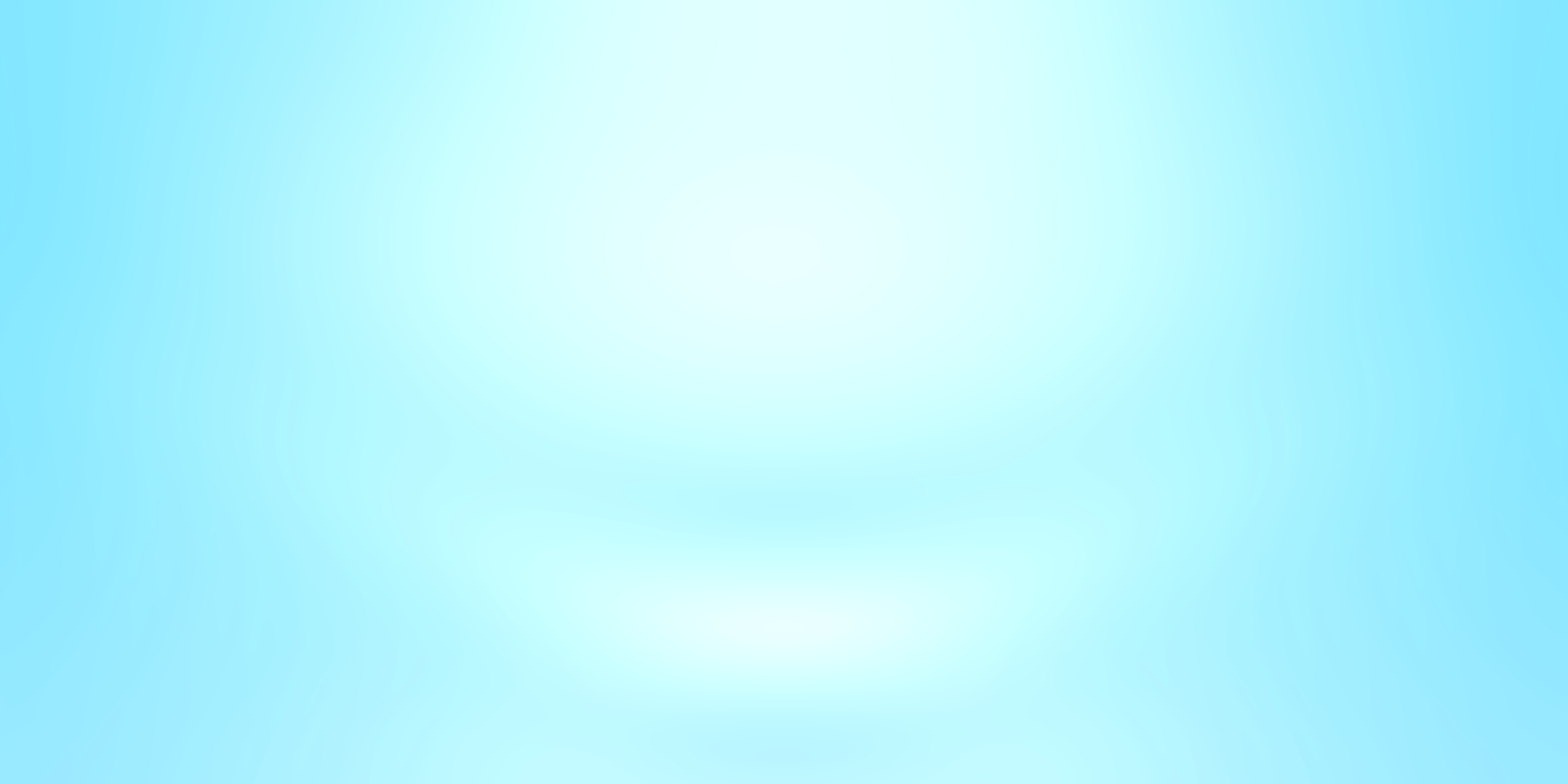 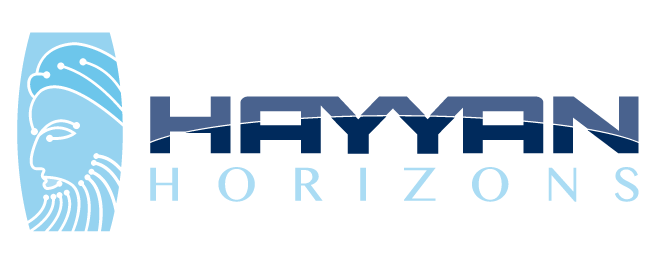 Thank You